الجمهورية الجزائرية الديمقراطية الشعبية
وزارة التربية الوطنية

ثانوية : الـ   45  معدوما – بوسلام –  
  
 السنة الدراسية :    2012 -  2013
الوحدة (2) : التحولات النووية
من إعداد الأستاذ : لعاج إلياس
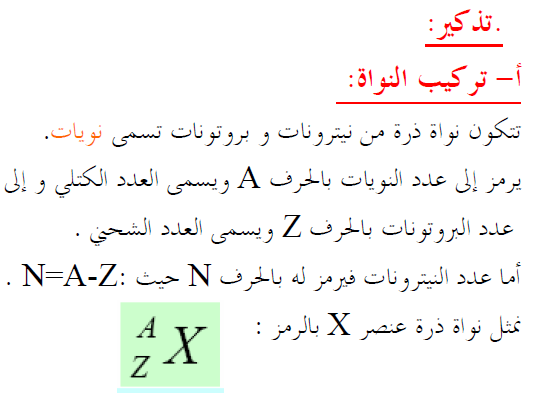 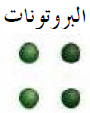 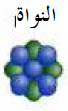 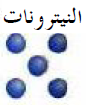 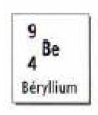 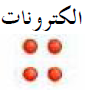 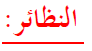 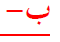 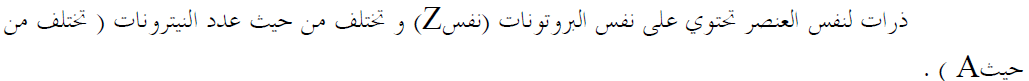 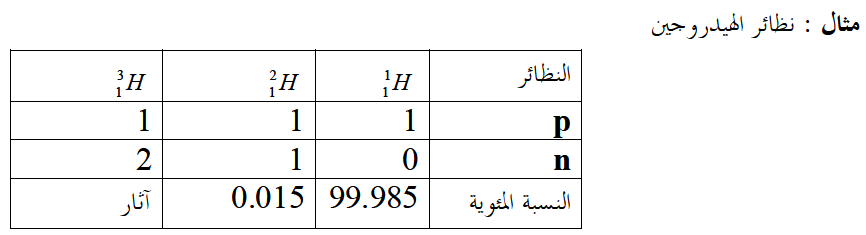 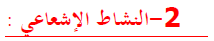 الإجابة على الأسئلة – اضغط هنا –
ظهور النشاط الإشعاعي – إضغط هنا –
ظهور النشاط الإشعاعي (محاكاة) – اضغط هنا -
مجال استقرار الأنوية :
إشكالية
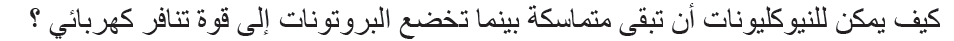 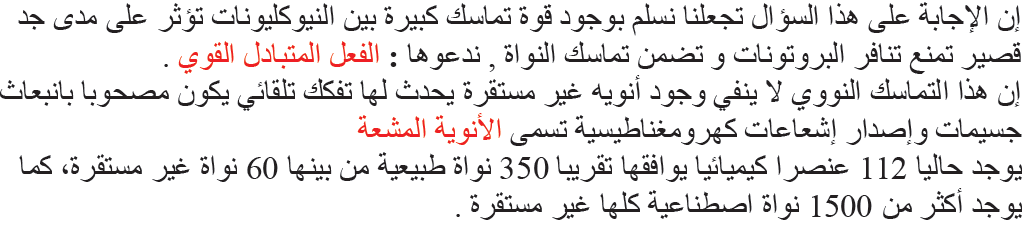 مجال استقرار الأنوية – المخطط ( N-Z )
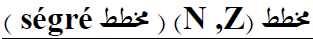 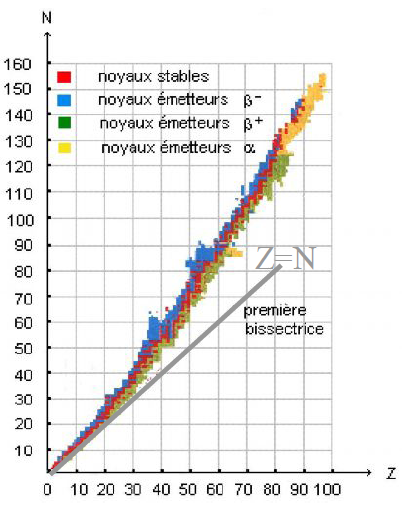 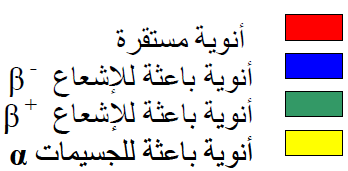 مخطط سيقري – اضغط هنا -
تحليل – المخطط ( N-Z )
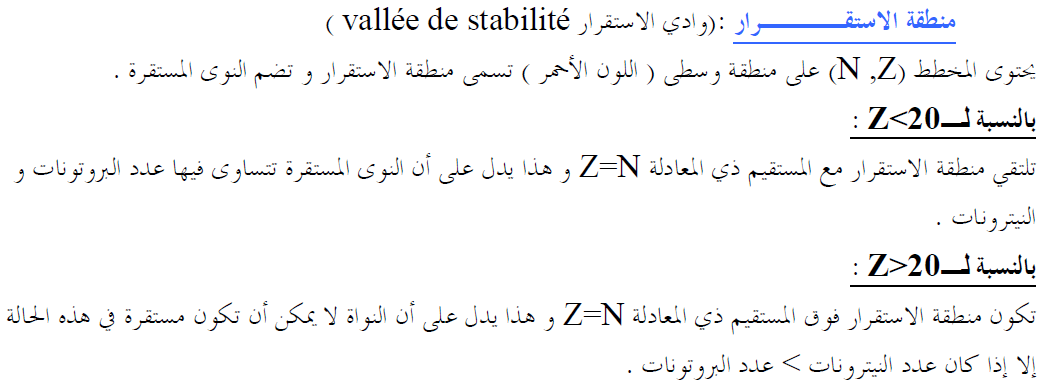 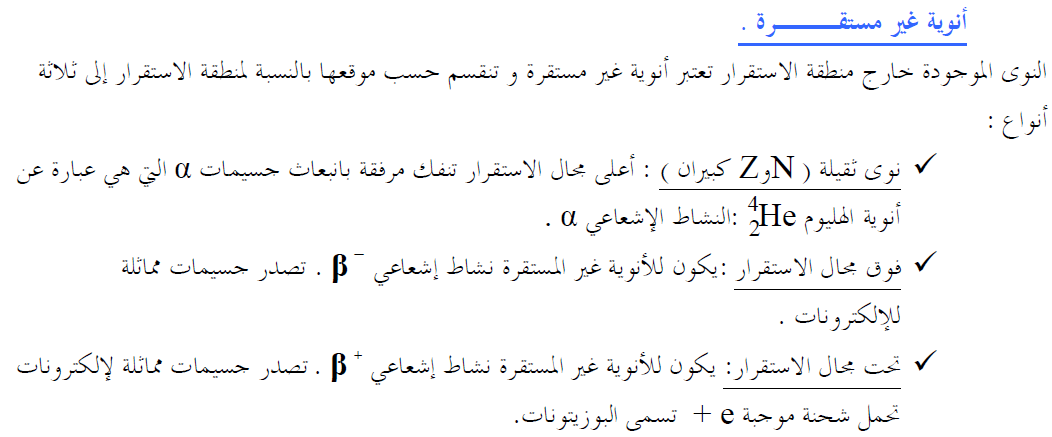 تعريف النشاط الإشعاعي
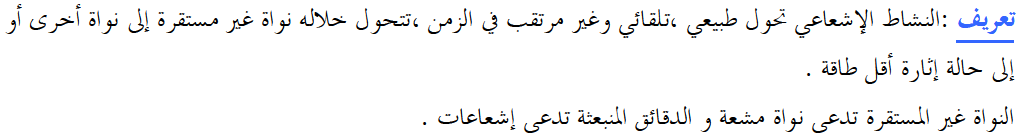 خصائص النشاط الإشعاعي
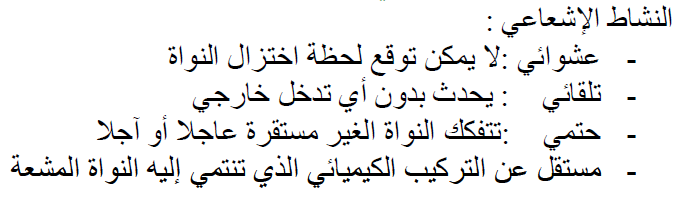 أنماط التفكك
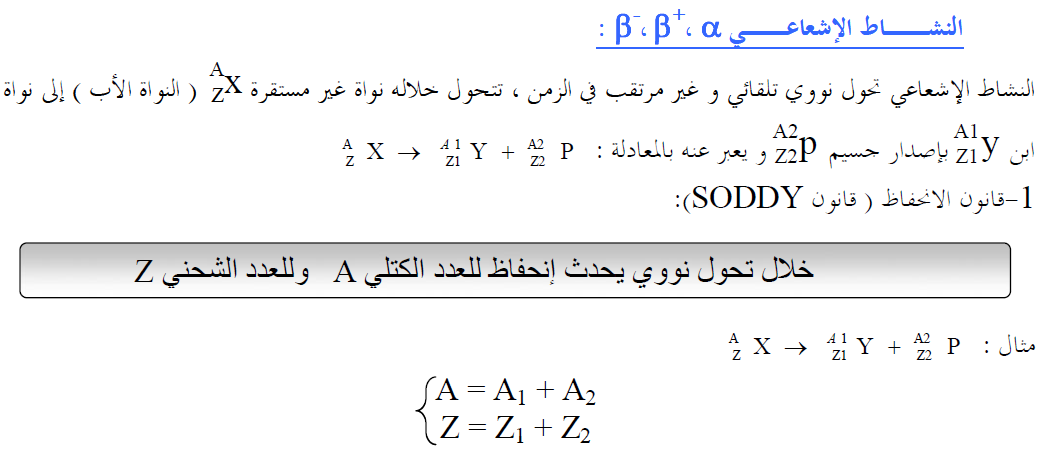 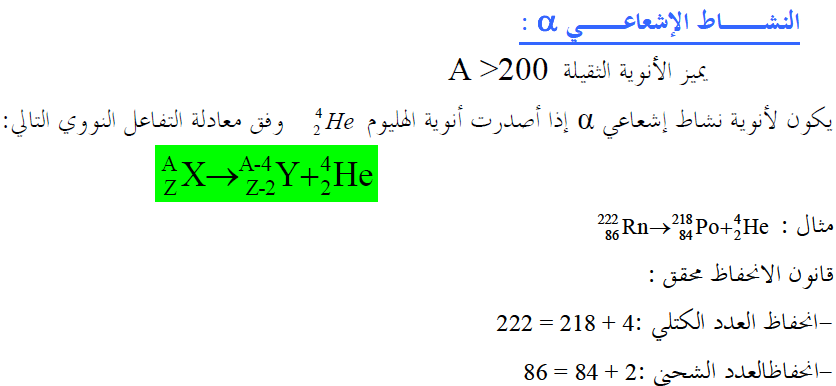 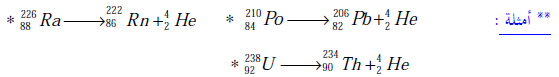 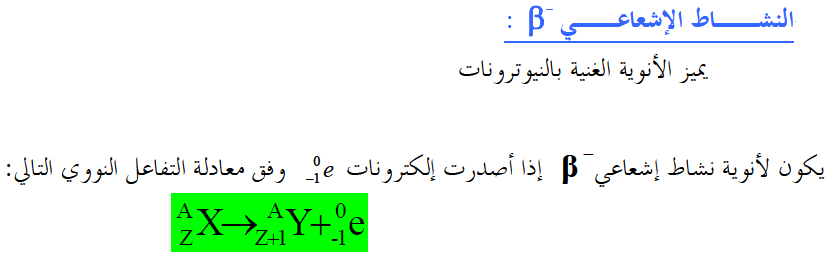 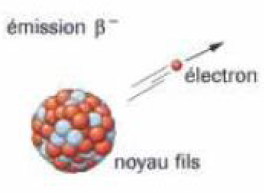 – اضغط هنا -
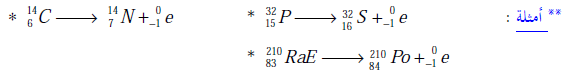 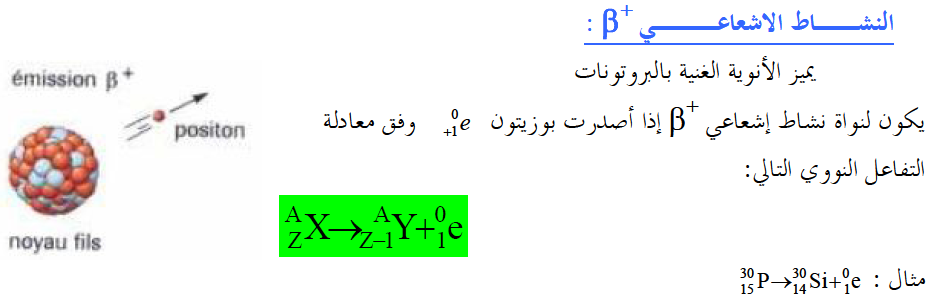 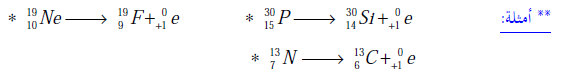 – اضغط هنا -
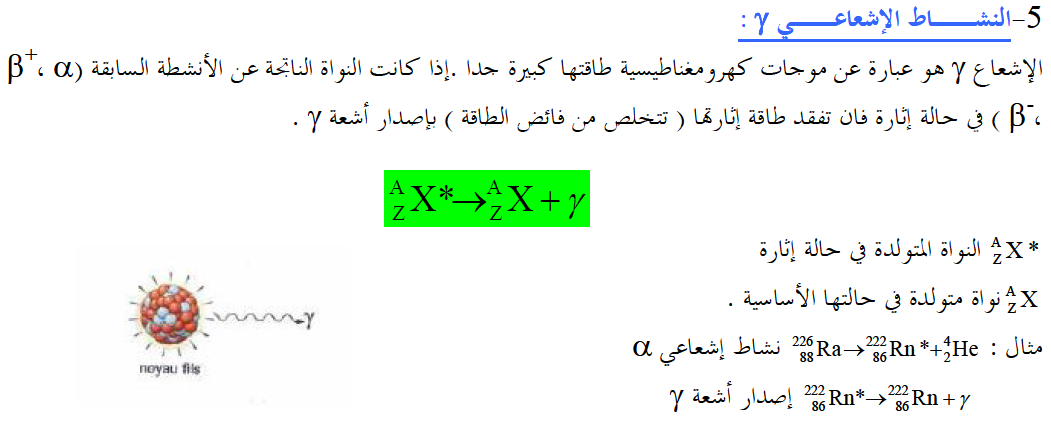 الإشعاعات (ألفا ، بيتا+ ، بيتا - ) كلها مؤينة .
ملاحظة :
تجربة – اضغط هنا -
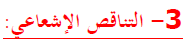 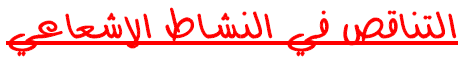 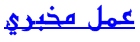 برنامج Radio dev 2 – اضغط هنا -
محاكاة : كل نواة مشعة تكون ممثلة في نرد لعب .
          إن تفكك النواة ظاهرة عشوائية غير مرتقبة مع الزمن و بالتالي لا يمكن التنبؤ بحدوث نشاط إشعاعي لنواة في لحظة معينة بالمقابل يمكن معرفة احتمال وقوعه خلال مدة زمنية .
نفس الملاحظة يمكن إبداؤها بالنسبة للنرد (dés) ، فرمية ظاهرة عشوائية إذ لا يمكن التنبؤ بعدد الرميات اللازمة للحصول على الوجه " 6 " بل يمكن فقط معرفة احتمال ظهور الوجه " 6 " و هو(6/1) .
النشاط التجريبي :
- نعتبر أنه بحوزتنا عدد من قطع النرد فلنختر مثلا :   N0=100قطعة الممثلة لعدد الأنوية التي يمكن أن تتفكك فنرمي القطع و نختار الوجه (6) مثلا و الذي يوافق تفكك نواة خلال 1 ثانية (1s) .
- ننزع قطع النرد الموافقة للوجه (6) في الرمية الأولي و التي توافق الانوية التي تفككت و نعد عدد القطع المتبقية التي توافق عدد الأنوية التي لم تتفكك .
- نعيد نفس العملية السابقة في كل مرة مع القطع المتبقية (التي لم تظهر الوجه (6) ) حتى الانتهاء من جميع القطع .
نسجل النتائج في الجدول التالي :
1- أجب عن الأسئلة التالية :
هل تتحكم الصدفة في ظهور الوجه 6 ؟
هل ظهور الوجه 6 يؤثر على  نتيجة القطعة المجاورة لها ؟
هل لكل القطع الاحتمال نفسه لإعطاء الوجه 6؟
ما هي حظوظ تفكك نواة ما ؟

أرسم المنحنى

ماذا تستنتج؟
حدّد اللحظة التي من أجلها:                      حيث N0 هو العدد الابتدائي للقطع.

2- أعد نفس العمل السابق مع                من قطع النرد 

هل تتغير هذه اللحظة بتغير العدد الابتدائي القطع ؟ ماذا تستنتج؟
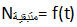 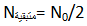 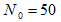 وثيقة النشاط – اضغط هنا -
برنامج يمكنك من رسم المنحنى
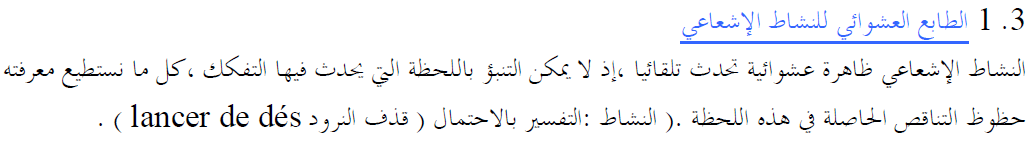 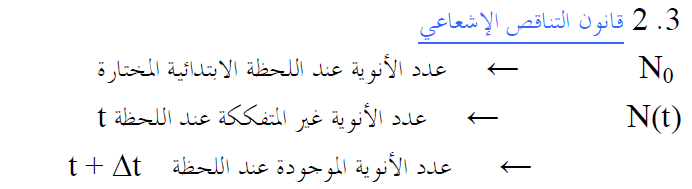 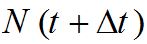 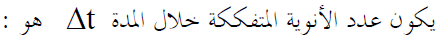 حيث :                     (عدد الذرات المشعة تنقص مع الزمن)
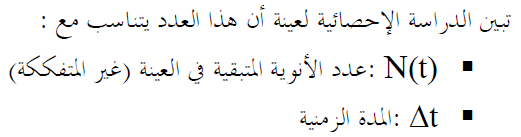 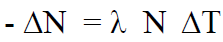 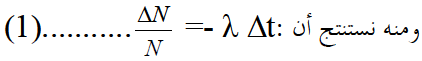 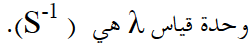 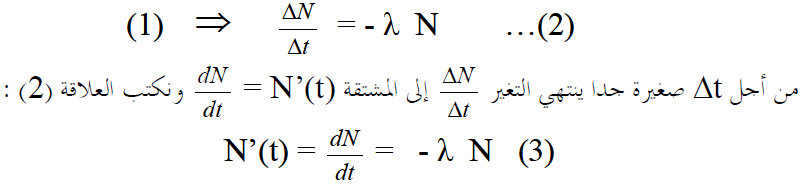 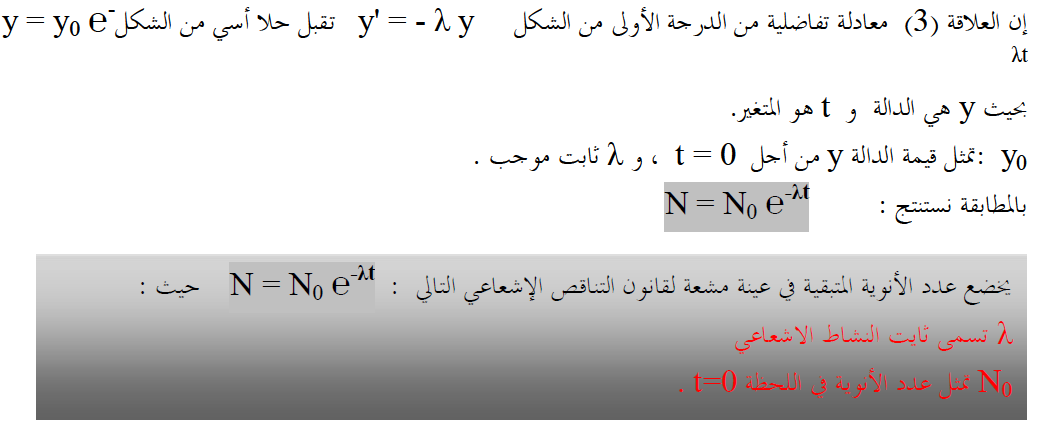 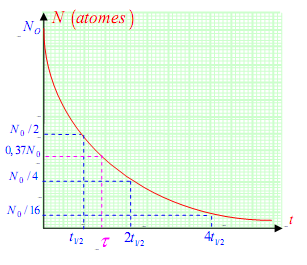 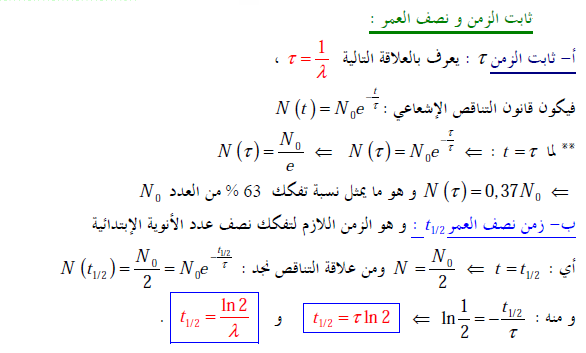 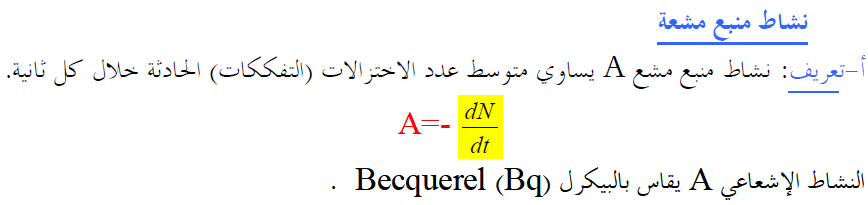 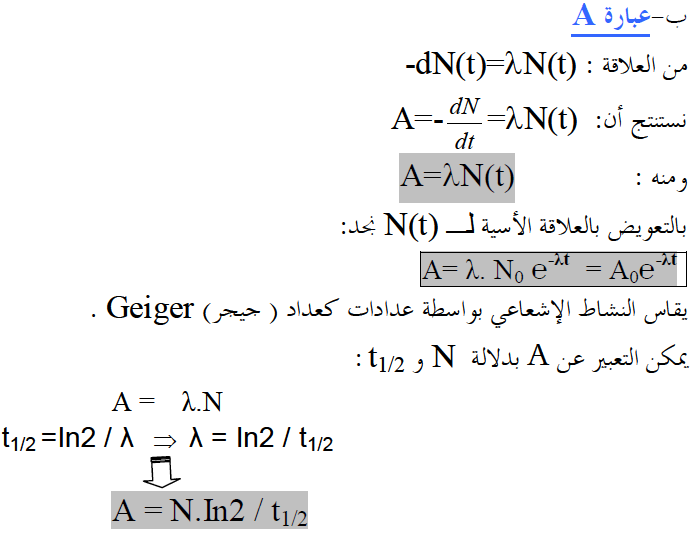 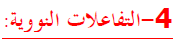 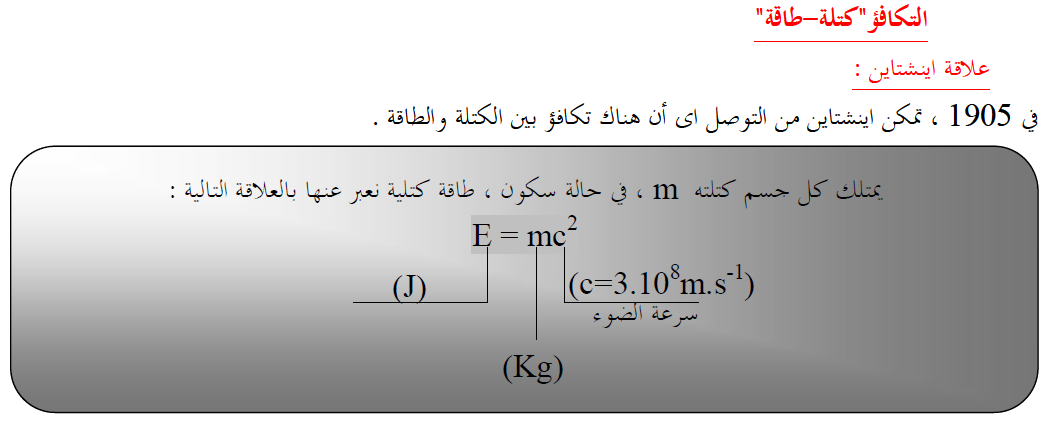 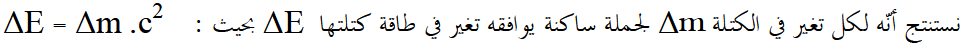 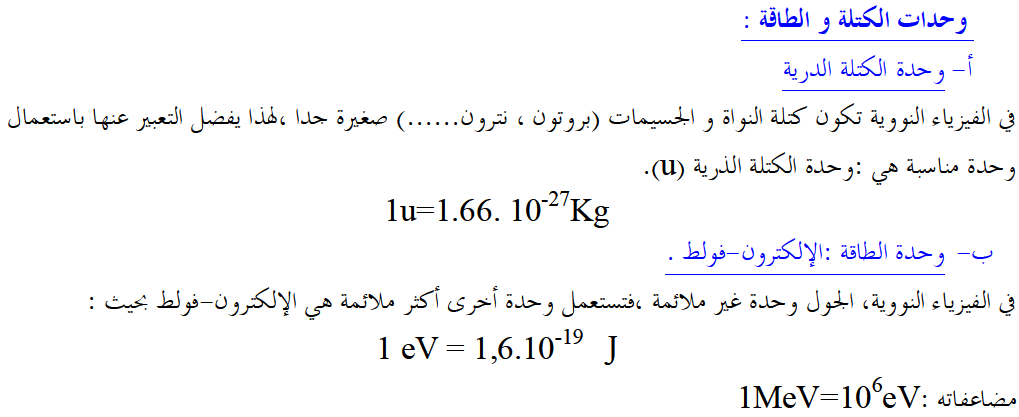 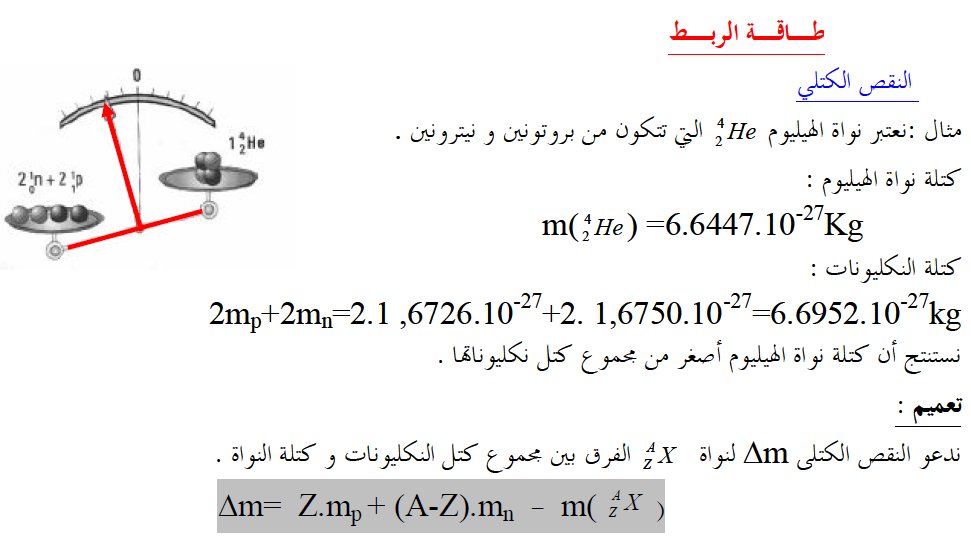 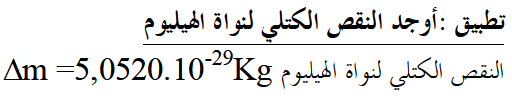 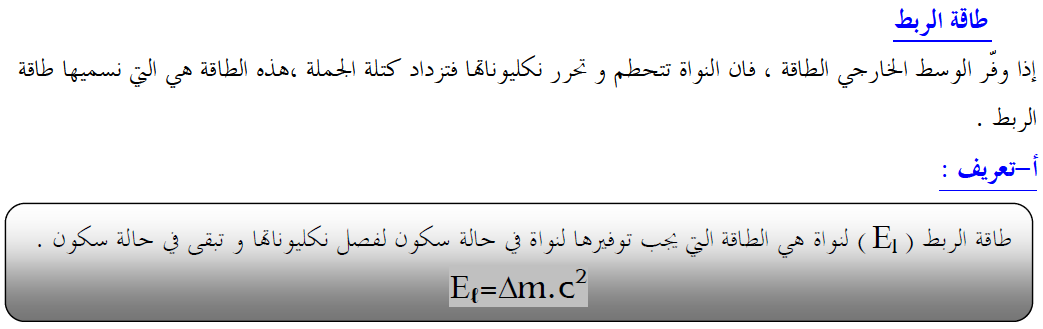 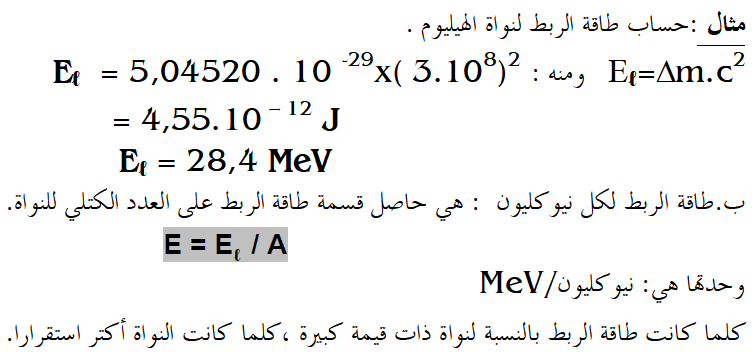 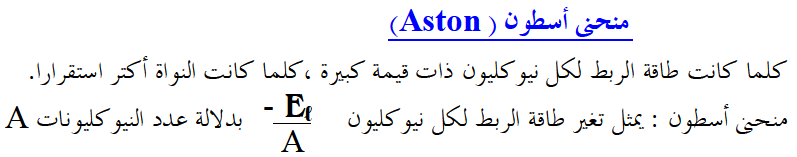 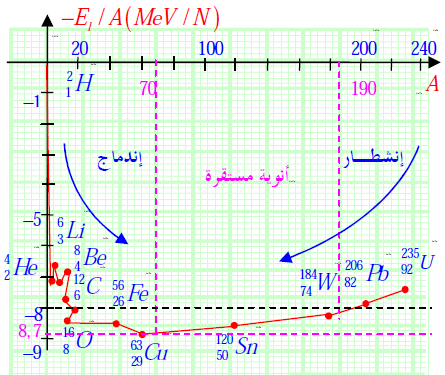 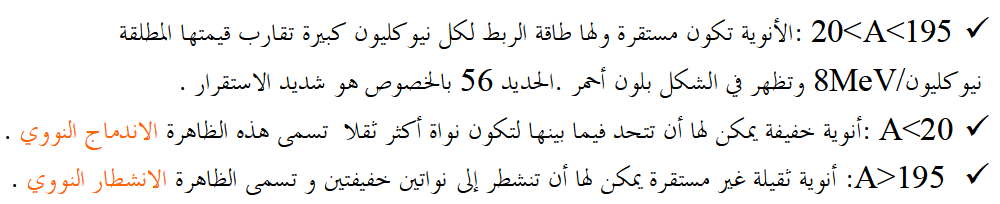 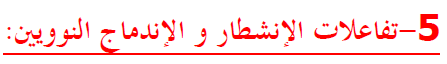 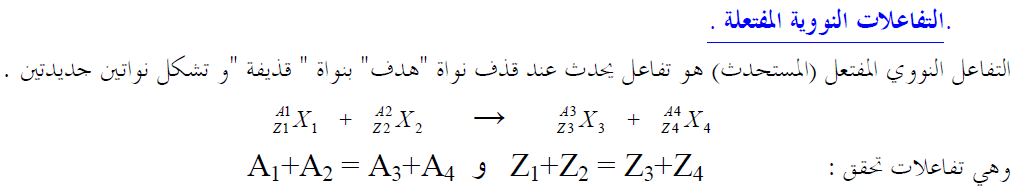 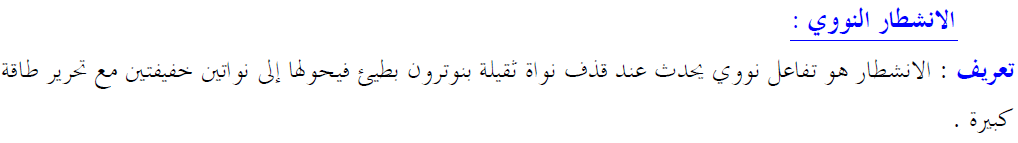 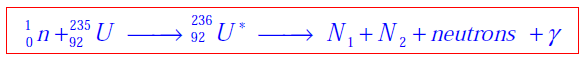 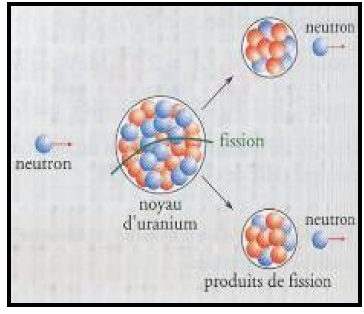 – اضغط هنا -
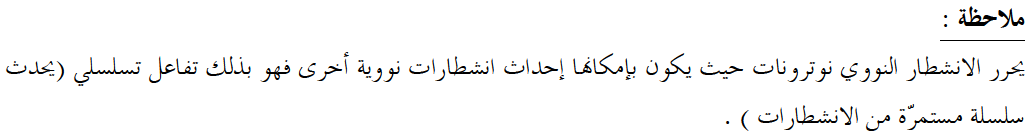 الحصيلة الطاقوية لتفاعل الإنشطار
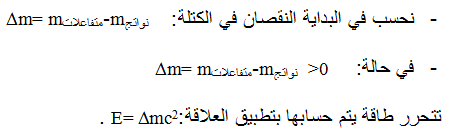 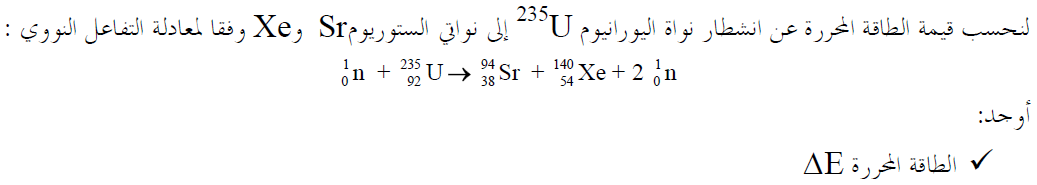 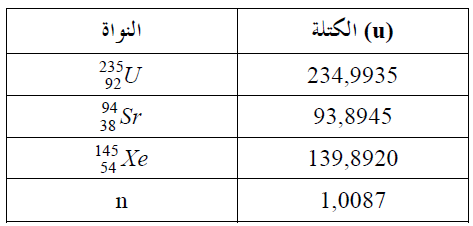 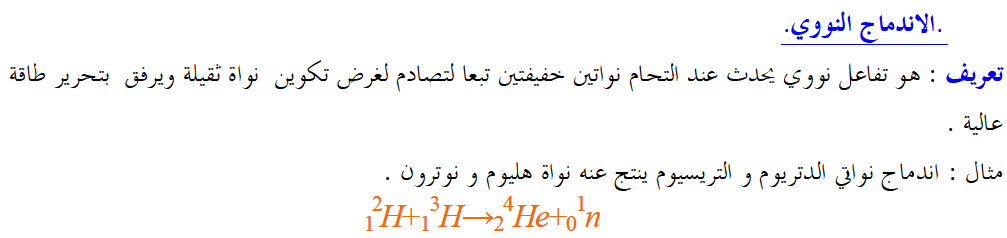 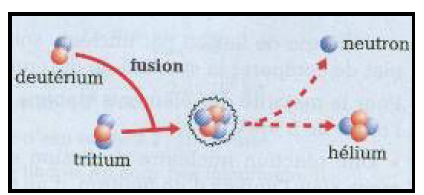 – اضغط هنا -
الحصيلة الطاقوية لتفاعل الإندماج
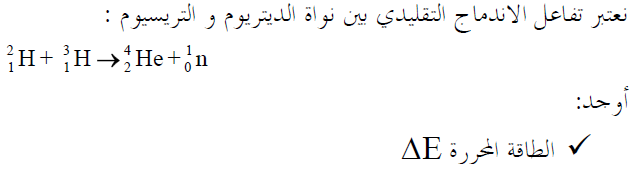 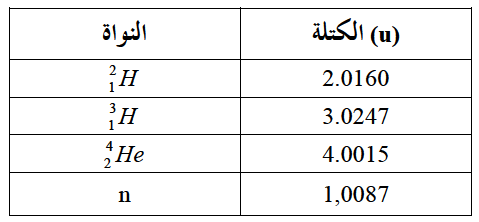 محاكاة بعض التجارب في الوحدة